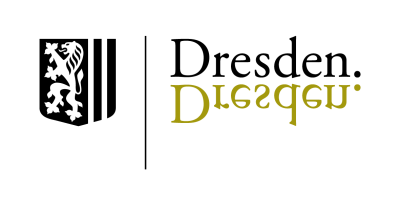 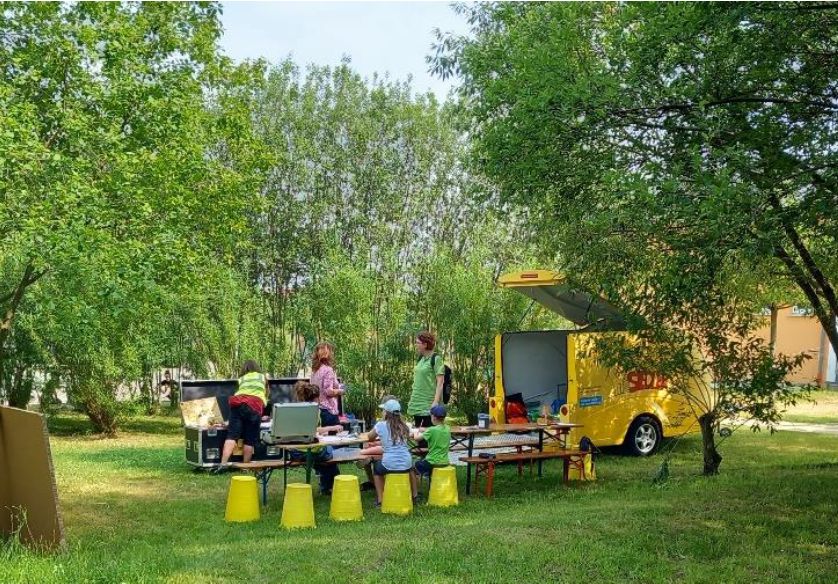 Spielplatz Alte Dresdner Straße I Landeshauptstadt Dresden I Amt für Stadtgrün und Abfallwirtschaft I 23. Oktober 2023 I Folie
1
Plan
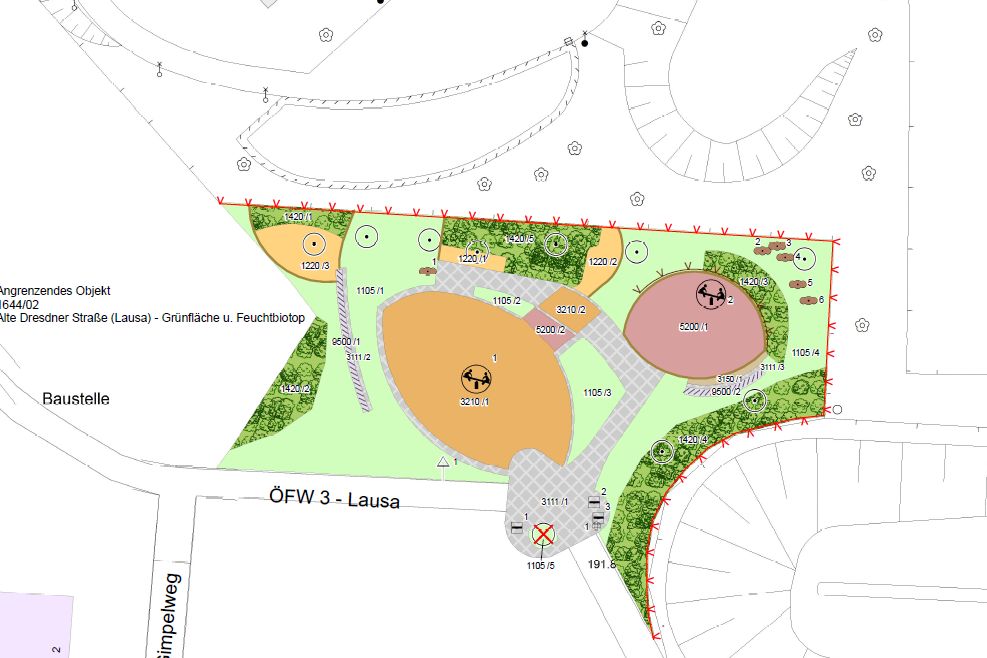 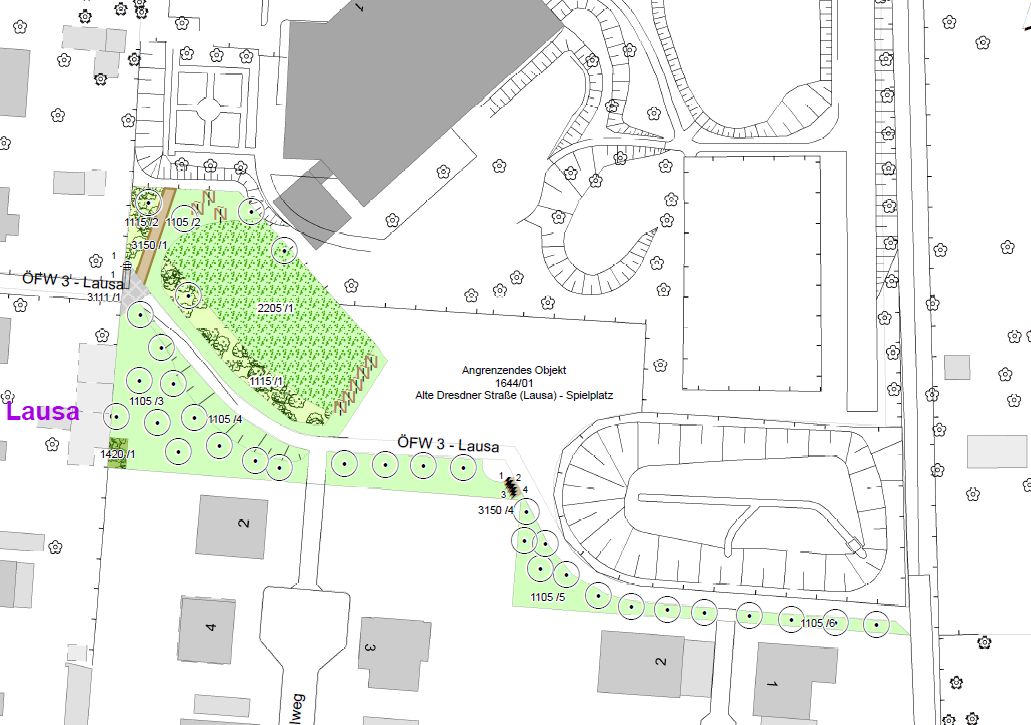 Spielplatz Alte Dresdner Straße I Landeshauptstadt Dresden I Amt für Stadtgrün und Abfallwirtschaft I 23. Oktober 2023 I Folie
2
Hintergrund
Spielplatz 2009 entstanden
Teil eines Bebauungsplanes
von ASA übernommen

Bürgerwunsch nach Aufwertung, Erhöhung des Spielwerts und Verbesserung des Aufenthalts 

weitere Erkundung der Wünsche der Nutzenden durch Beteiligung über das SIEDLER-Projekt an drei Tagen, vom 21. bis 23. Juni 2023
Spielplatz Alte Dresdner Straße I Landeshauptstadt Dresden I Amt für Stadtgrün und Abfallwirtschaft I 23. Oktober 2023 I Folie
3
Basketballbereich
Nutzung durch Jugendgruppen zum „Körbe werfen“, „Chillen“, Musikhören
Spielplatz Alte Dresdner Straße I Landeshauptstadt Dresden I Amt für Stadtgrün und Abfallwirtschaft I 23. Oktober 2023 I Folie
4
Klettergerät
Nutzung durch Kindergruppen einer Kita
Nachmittags Nutzung durch Hortkinder 
Nutzung durch Anwohnerkinder 
Nutzung durch Familien mit kleinen Kindern (eher selten)
Spielplatz Alte Dresdner Straße I Landeshauptstadt Dresden I Amt für Stadtgrün und Abfallwirtschaft I 23. Oktober 2023 I Folie
5
Grünfläche mit Gehölzen
Nutzung durch Kinder, auch Kindergruppen beim freien Spiel
Nutzung durch Yoga- und Akrobatikgruppen, durch Volleyballspielende 
Nutzung zum Picknick für verschiedene Personenkreise
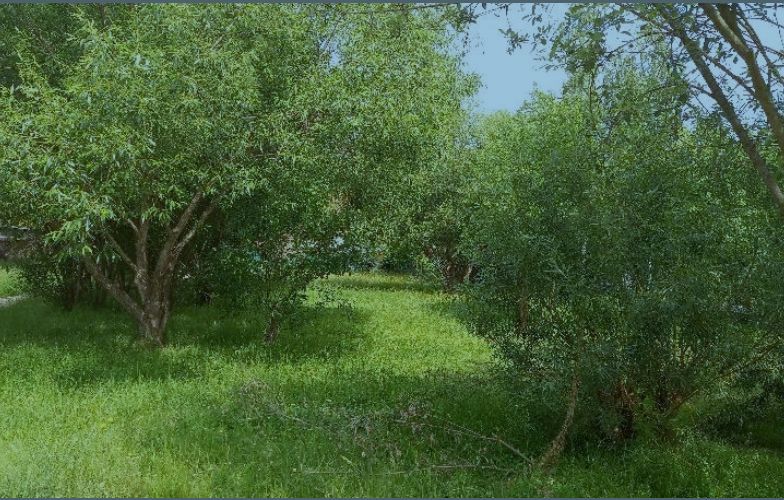 Spielplatz Alte Dresdner Straße I Landeshauptstadt Dresden I Amt für Stadtgrün und Abfallwirtschaft I 23. Oktober 2023 I Folie
6
Siedler Methode
drei Nachmittage Planungswerkstatt auf der Fläche mit 93 Teilnehmern
Erkunden der Gegebenheiten bzw. des Potenzials der Fläche, der Vorteile der Nachteile
Vorschläge für Veränderungen
Aufzeichnen oder Basteln von Wünschen
Priorisierung der Wünsche mit Klebepunkten
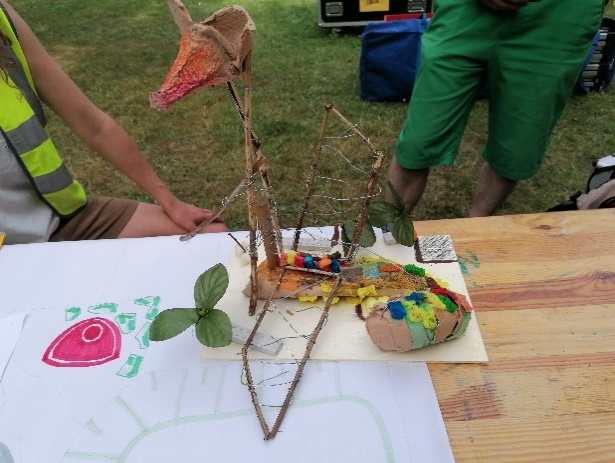 Spielplatz Alte Dresdner Straße I Landeshauptstadt Dresden I Amt für Stadtgrün und Abfallwirtschaft I 23. Oktober 2023 I Folie
7
Ergebnisse
Basketball: muss unbedingt bleiben, Abtrennung zum Spielplatz wünschenswert (Aussagen von Eltern kleinerer Kinder), Rückzugsort für Jugendliche gewünscht
Klettergerät: wird gerne von Gruppen bespielt, aber wird schnell langweilig, Herausforderungen fehlen, Schatten fehlt
Grünfläche: sehr beliebt bei allen Gruppen, vor allem, wenn die Fläche gemäht ist, Ergänzungen der Ausstattung gewünscht
Allgemeines: zu wenig Mülleimer, vor allem im Jugendbereich
Spielplatz Alte Dresdner Straße I Landeshauptstadt Dresden I Amt für Stadtgrün und Abfallwirtschaft I 23. Oktober 2023 I Folie
8
Wünsche
Spielplatz Alte Dresdner Straße I Landeshauptstadt Dresden I Amt für Stadtgrün und Abfallwirtschaft I 23. Oktober 2023 I Folie
9
Vorschläge für die räumliche Umsetzung der wichtigsten Wünsche
Trampolin und Tischtennis: auf Grünfläche einordnen, aber genügend freie Fläche belassen
Baumhaus: in das Klettergerät integrieren
Fußballplatz: auf der Fläche nicht umsetzbar, aber 
      Öffnung Schulsportplatz anstreben
Veränderung Klettergerät mit weiteren 
       Elementen der Wunschliste wie:
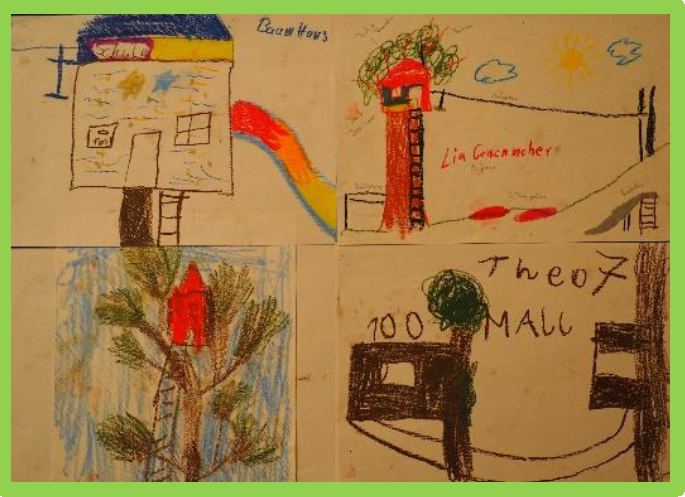 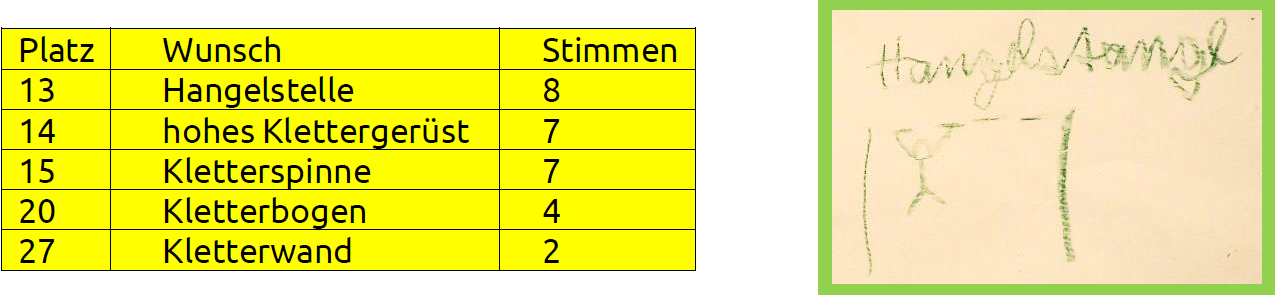 viele weitere allgemeine Vorschläge
Spielplatz Alte Dresdner Straße I Landeshauptstadt Dresden I Amt für Stadtgrün und Abfallwirtschaft I 23. Oktober 2023 I Folie
10
Vorschläge zur Realisierung
Veränderung in Abschnitten:
Schatten mit Bäumen: 3 – 5 TEuro
neues großes Klettergerät: 30 – 50 TEuro
Rückzugsort und bessere Ausstattung am Basketballplatz:    20 - 30 TEuro
Ergänzung der Grünfläche: 20 - 30 TEuro
Spielplatz Alte Dresdner Straße I Landeshauptstadt Dresden I Amt für Stadtgrün und Abfallwirtschaft I 23. Oktober 2023 I Folie
11
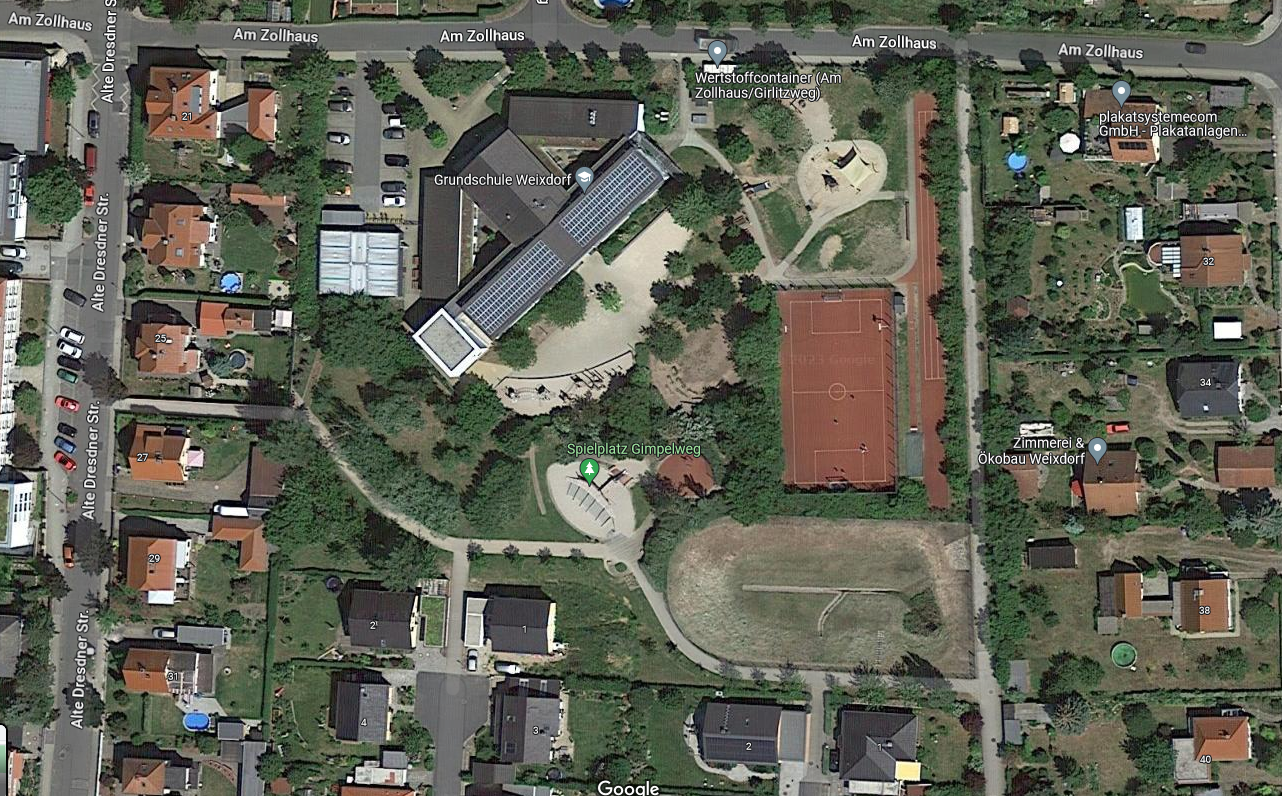 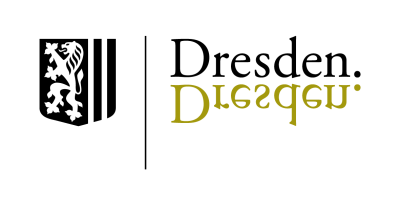 Vielen Dank für Ihre Aufmerksamkeit
Spielplatz Alte Dresdner Straße I Landeshauptstadt Dresden I Amt für Stadtgrün und Abfallwirtschaft I 23. Oktober 2023 I Folie
12